STAGE/ ENSEIGNER LA GUERRE D’AGERIE à TRAVERS LA BANDE DESSINEE au lycée
Stage académie de Nice 
19 décembre 2019
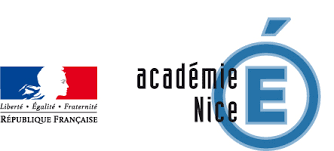 De la colonisation à la guerre…
Le traitement de l’Algérie dans les programmes de lycée
Dans les programmes de lycée voie technologique
Pourquoi le choix de la bande dessinée comme support pédagogique  ?
La Bande dessinée  pendant longtemps mauvaise presse dans les milieux éducatifs
Pourquoi le choix de la bande dessinée comme support pédagogique  ?
Source : dossier pédagogique BD et immigration Musée de l’histoire de l’immigration
Quel enjeu pédagogique ?
Bande dessinée, Histoire et mémoire(s)
Bedeiste
Historien
Des sculpteurs de Mémoires
Proposition de mise en récit du réel qui sont des doubles du monde et parfois du passé. La BD va donner des clés de compréhension = vecteurs de mémoire
Choix d’un outil pédagogique spécifique
« L’historien ne doit pas être un consultant qui vérifie la conformité de l’« Histoire », mais un chercheur en sciences sociales lancé dans une enquête, capable de prendre de la distance, de formuler une question, de tenir un propos original fondé sur des sources neuves, afin de produire des connaissances. Inversement, le dessinateur de bande dessinée n’est pas un fan d’histoire qui ne sait pas écrire ; il est non seulement un artiste à part entière, mais aussi un enquêteur, un interprète, un scénariste, un lecteur, parfois un témoin. Il montre avec le dessin ce que l’historien ne peut pas dire – ou pas aussi efficacement. La dimension proprement narrative et graphique de la bande dessinée fait partie de la démonstration historienne. […] Le bon orateur, disait Cicéron, doit savoir prouver (probare), émouvoir (movere) et séduire l’auditoire (conciliare). Il y a là une piste pour renouveler l’écriture des sciences sociales et, peut-être, préserver leur avenir. Il s’agit de concilier la démonstration, l’émotion et le plaisir – sorte de néo-cicéronisme qui pourrait être le mot d’ordre des sciences sociales au XXIe siècle. Cela permettrait aussi de refuser les dichotomies faciles, par exemple celle qui oppose l’« Histoire » vulgarisée, éprise de grands hommes pour le grand public, et l’histoire technique et rébarbative des spécialistes. Les chercheurs peuvent s’ouvrir à des formes originales, mettre en œuvre des enquêtes passionnantes et séduire de nouveaux publics ». Ivan Jablonka , la vie des idées, 2014
Décodage possible d’une bande dessinée
Raconter guerre Algérie : exercice difficile pour les bédéistes
Source: les femmes dans la guerre d’Algérie : wwwactuabd.com
Propositions pédagogiques menées à partir de 2 bandes dessinées
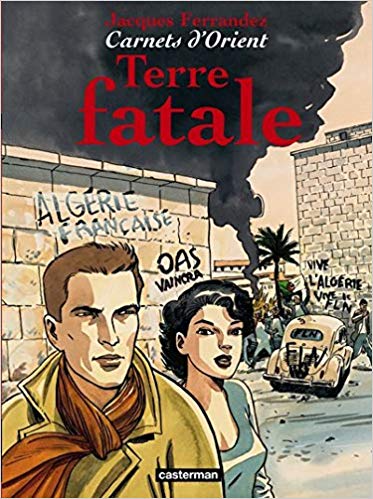 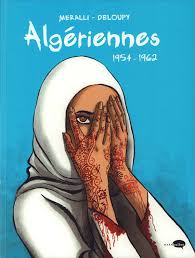 Quel est l’intérêt pédagogique de la bande dessinée « Algériennes » ?
Une fiction qui s’appuie sur des personnages réels
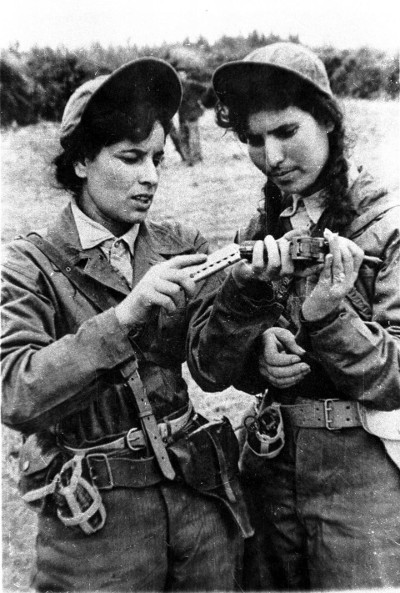 Combattantes algériennes
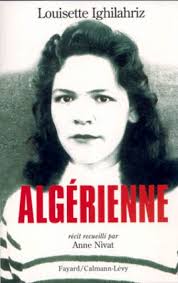 Quelques points de vigilance concernant la Bd « Algériennes »
Présentation des auteurs et de l’œuvre   : rédiger une notice biographique
Présentation des auteurs et de l’œuvre   : rédiger une notice biographique
Quel est l’objectif des auteurs ?
Après l’actualité de Jarjille, on passe à celle de Deloupy, la votre. Il y a eu Algériennes qui a marqué, un sujet pas simple à évoquer, la guerre d’Algérie ?
Oui et j’avais conscience d’aborder un sujet pas facile aussi à raconter et à dessiner à cause des images évoquées. La dualité était intéressante. Je me suis appuyé sur le scénario de Swann, qui a évolué. A la base cela devait être un collectif. Quand il me l’a proposé je lui ai dit que je ne voulais pas faire Love Story à l’Iranienne, que ce ne soit que des témoignages sur la guerre d’Algérie. On a inclut beaucoup de fiction même si la part de témoignages est importante. Tout ce qui est dit est vrai mais ce n’est pas un travail journalistique. Les personnages sont fictifs. Les situations ou les faits sont vrais. Je ne sais pas combien je ferai d’album mais c’est un challenge de me demander comment j’allais résoudre les problèmes posés graphiquement, la torture par exemple, les atrocités.
Le livre est bien pris parce qu’il y a aujourd’hui une volonté de boucher les trous du puzzle. Je ne l’ai pas eu à l’école la décolonisation. Aujourd’hui ça commence. Il n’y a pas de polémique, on ne prend pas partie et les témoignages se répondent sans donner de point de vue. On a voulu aussi qu’a la fin du livre il y ait une bibliographie importante qui nous a servi. A chacun de poursuivre sa réflexion. »
                                                                                   Site en ligne, ligne claire, 24 juillet 2018
Accroche : travail sur la couverture
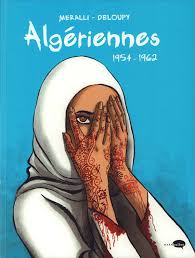 2e proposition : les carnets d’orient
Travail préparatoire : Etablir la fiche technique
Quel est l’intérêt pédagogique de la série « Carnet d’orient  » ?
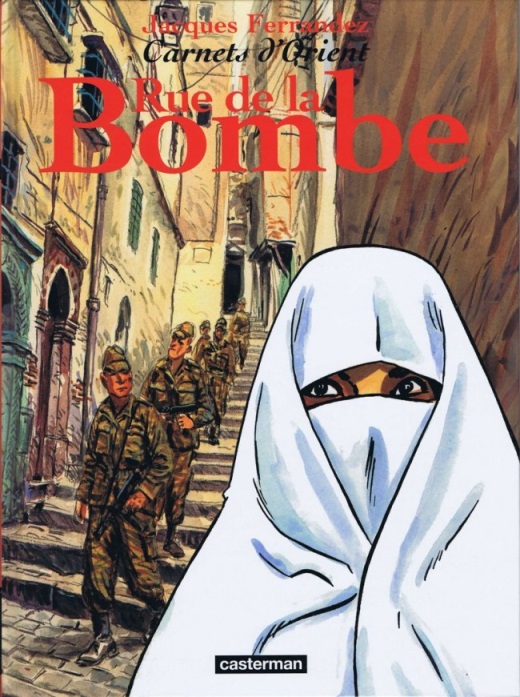 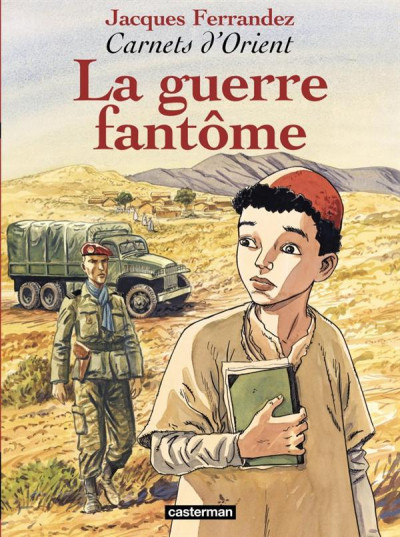 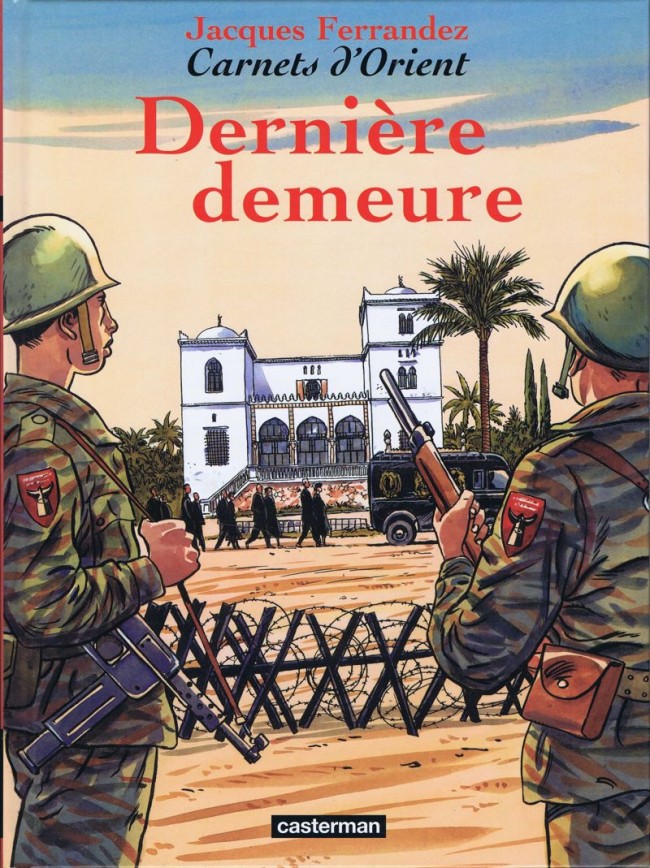 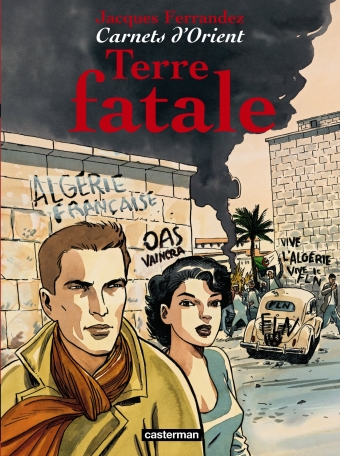 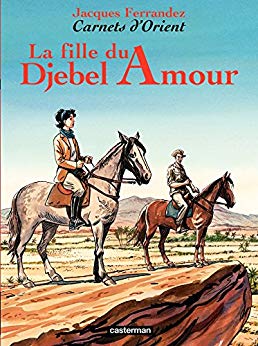 Une proposition de mise en œuvre pédagogique en  histoire Tronc Commun  voie générale
Point de vigilance
Bloc horaire : 13/15  heures pour thème 3

5 heures par chapitre 

Question algérienne : 2 heures
Quelles capacités mettre en œuvre ?
Notions à maitriser
La crise Algérienne et la naissance d’un nouveau régime
Nouvelle ère pour la France : affirmation de la France comme puissance nucléaire et moteur de la construction européenne
= une journée qui est Aboutissement et une  fondation
13 mai 1958
Point de départ?
Comment montrer la crise algérienne et la naissance d’un nouveau régime ?
La Bd  permet de traiter une partie de la question  : Comment la France renonce t-elle à sa puissance coloniale  et inaugure un nouveau régime politique  ? 

Mise en œuvre pédagogique : 
- En amont: établir la fiche technique de la BD 
A partir des planches sélectionnées par le professeur et documents complémentaires , compléter un schéma logique ( 1 heure )
Trace écrite : répondre à la  question problématisée
Mise en activité possible à partir des BD
Causes
Fait: crise algérienne : 
« Evènements » 13  mai 1958 
Acteurs en présence :
Conséquences
Un PPO: la guerre d’Algérie et ses mémoires
Une difficulté : en plus d’aborder la crise algérienne , il faut aborder également les mémoires du conflit 
Un PPO qui doit être envisagé plus comme «  une ouverture » et il peut donc clore chapitre 
Lier histoire et mémoire  et travailler sur héritage du conflit  et sur le lien passé/ présent : montrer combien les mémoires sont nombreuses et en concurrence  ( voir les travaux d’A. Moumen )
Passé / Présent
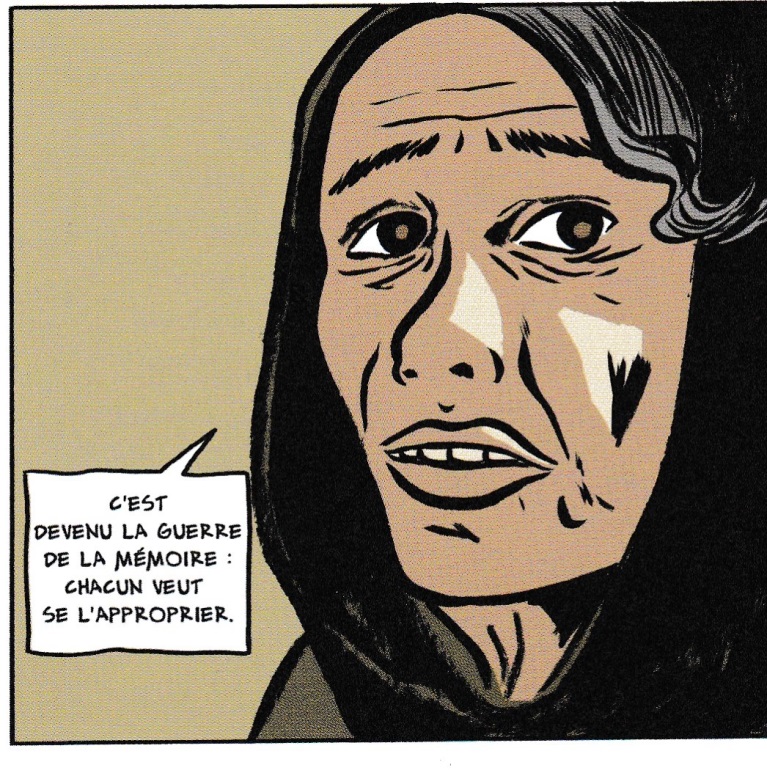 « De la multiplicité des acteurs à la polyphonie des mémoires »
 A Mounen
Algériennes p64
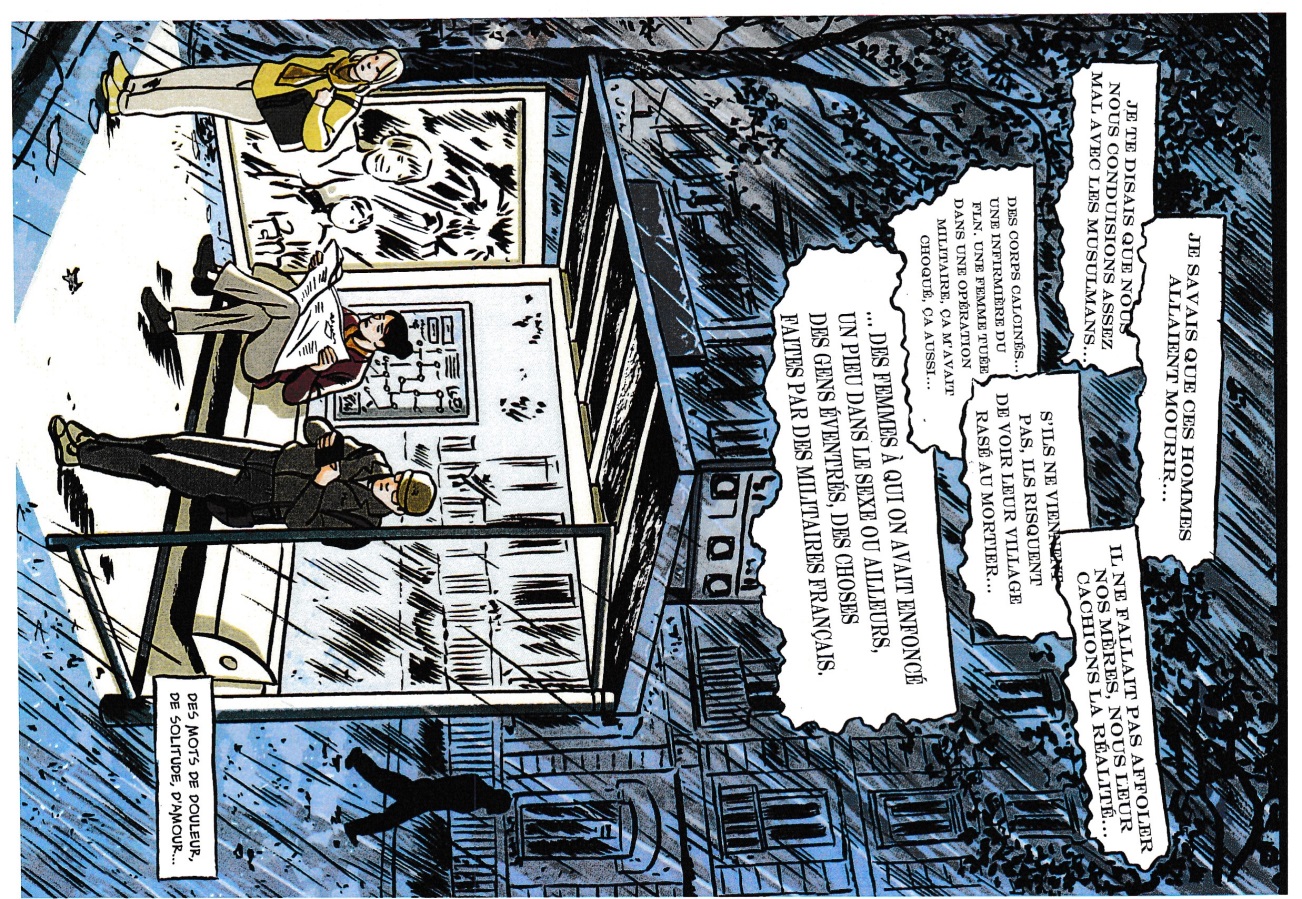 Point de départ
Allusion à des actes de violence contre les femmes
Besoin de Vérité / Enquête
Proposition pour  traiter de la guerre d’Algérie en histoire  voie technologique
La Bd qui permet de décrire la guerre d’Algérie et de traiter une partie de la question  : Comment la place de la France  a-t-elle évolué dans le monde et en Europe depuis 1945? 

Choix d’une démarche inductive : partir du sujet d’etude 

Objectifs pédagogiques : 
-  Identifier les points de vue des acteurs ( montrer comment la guerre a été vécue par les différents acteurs): mobilisation des appelés, les différents mouvements indépendantistes 
Identifier les différents formes de combat et de violence : attentats/ torture  
Retracer les grandes phases de la guerre d’Algérie
Identifier les conséquences politiques et humaines de cette guerre ( pendant et après le conflit)

Professeur sélectionne en amont les planches à utiliser et peut utiliser Pearltress 

Mise en perspective : replacer dans le contexte du processus de décolonisation( fin de l’empire colonial)  et la mise en place d’un nouveau régime politique
Exemples de mise en activité
Travail préparatoire : Etablir un fiche présentation de la BD ( Fiche modèle  distribuée aux élèves  ) 
En classe : pédagogie différenciée :  travail en ilôt: 1h  :  en 2 temps :  1er temps : prélever des infos à partir BD  
1) compléter un tableau  chronologique à double entrée: ce que la BD m’apprend   
2e temps : confronter avec autres sources en particulier / connaissances 
2)compléter la deuxième partie du tableau 

Ou sur carnets d’orient: possibilité de retracer le parcours de personnages soit Octave , soit Said ( le berger) , acteurs engagés dans le guerre
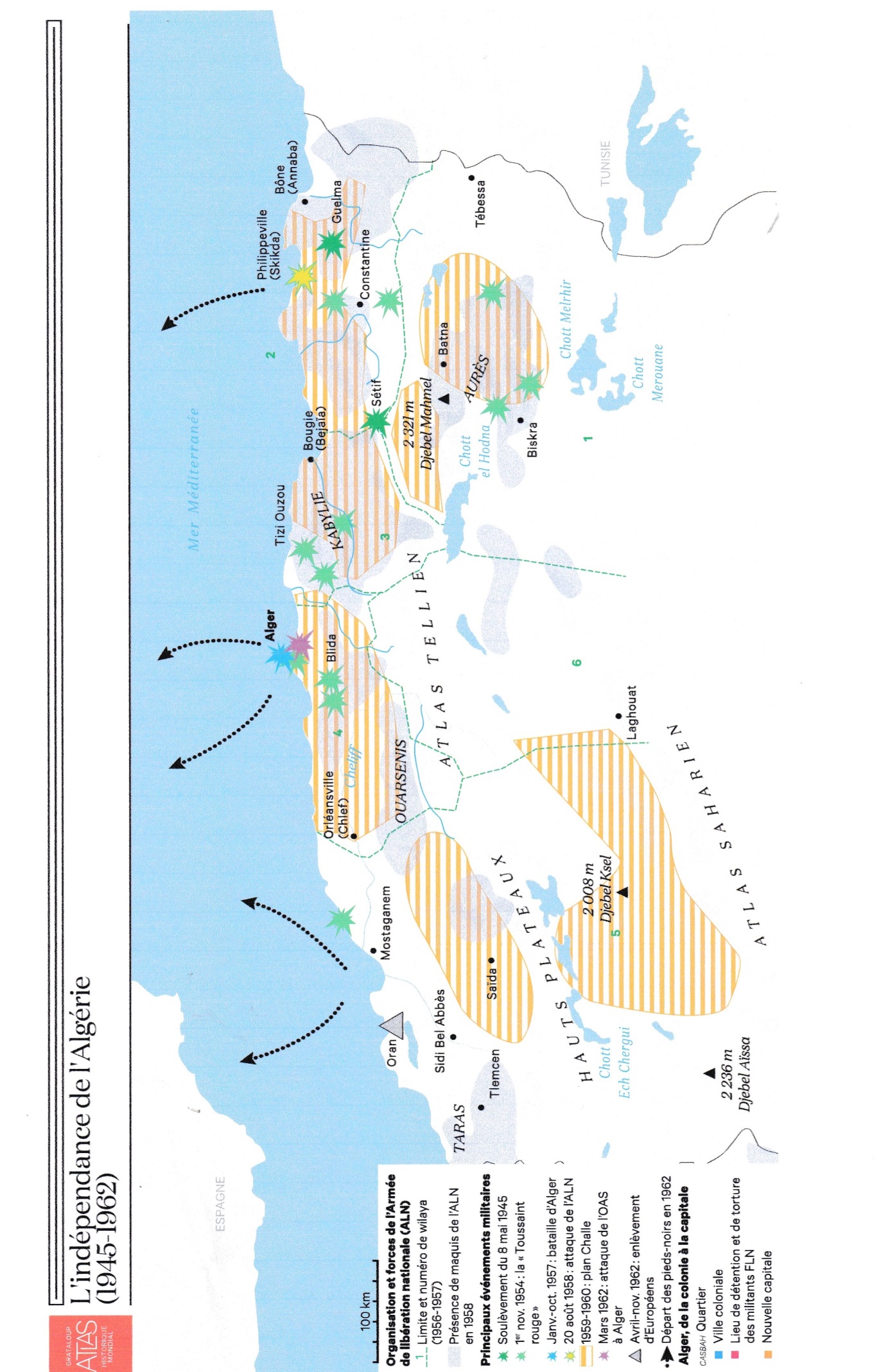 Documents complémentaires
Camps pour les harkis
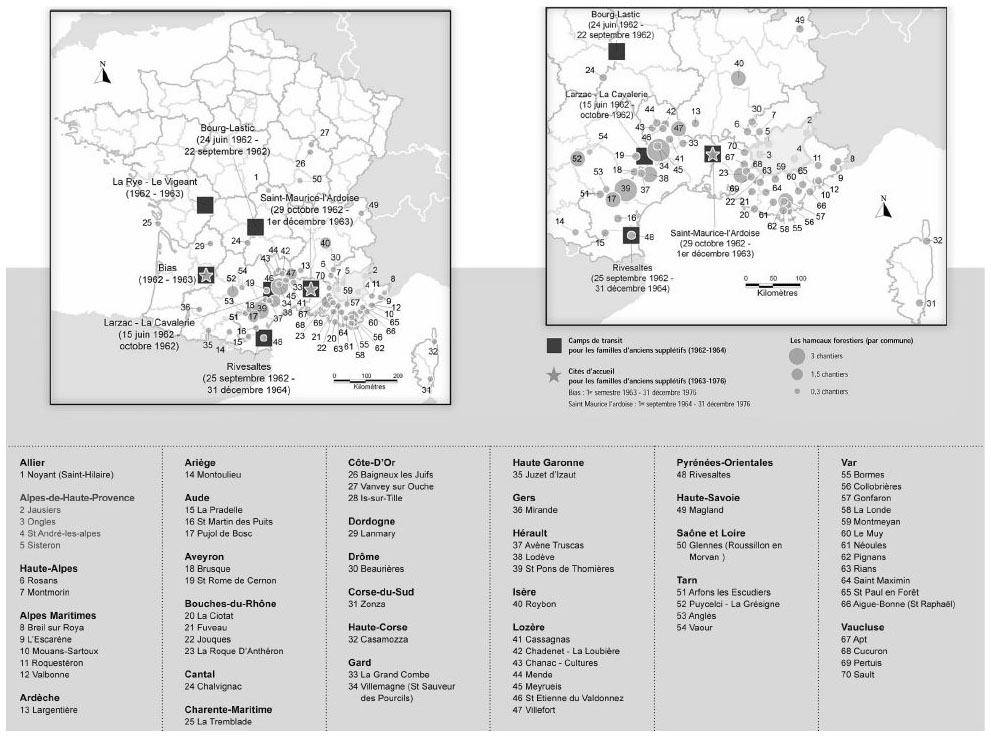 Proposition de mise en œuvre  du Thème 3 HGGSP: Histoire et Mémoires
Mise en œuvre pédagogique
Thème 3 à traiter en 26/28 heures

Introduction 3 heures


Chaque axe : 7 heures 

Jalon  sur  Mémoires et histoire d’un conflit : la  guerre Algérie : 3 heures
La bande dessinée comme fil directeur pour traiter le thème?
Quelques exemples qui peuvent servir de points d’accroche en HGGSP / Passé/ Présent
17 octobre 2012: communiqué de F Hollande : la reconnaissance par la république le massacre du 17 octobre 1961
6 décembre 2012: loi faisant du 19 mars la journée nationale du souvenir et du recueillement à la mémoire des  victimes civiles et militaires de la guerre d’Algérie et des combats en Tunisie et au Maroc
14 février 2017: E. Macron «  la colonisation française a été un crime contre l’humanité »
Une mémoire, des mémoires  sensibles
Le jalon invite comme le montre le pluriel «  Mémoires » à aborder les mémoires plurielles de la guerre d’Algérie
Comment la BD « Algériennes »  combine t-elle mémoires et histoire de la guerre d’Algérie à travers la mémoire des femmes ?
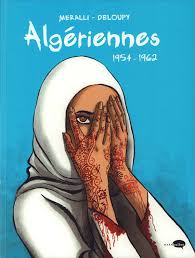 Victimes ou actrices c'est leur point de vue, leur implication en tant qu'épouse ou fille, militante ou combattante, qui nous est ici donné...
Les mémoires des femmes oubliées ?
Etat des lieux d’après les  travaux de Djamila Amrane
Algérie des années 50: 4% des femmes = alphabétisées. Majorité employée dans agriculture et artisanat/ femme exclue de la sphère publique  et son seul statut = épouse et mère de famille. Droit de vote en 1947 mais modalités de ce droit précisées en 1958
Militantisme féminin existe bien  dans le cadre du PCA et de son Union des femmes
Comment femmes s’engagent –elles dans le lutte?
Un engagement car modèle du père, du frère, rôle des medersas( écoles primaires influencées par les nationalistes)
Importance de la sociabilité féminine à travers les fêtes, le rôle de la chanson , des orchestres de femmes dans la diffusion de la culture militante.
Les tâches confiées aux femmes ne différent guère  du schéma traditionnel: infirmières, cantinières, transport des armes  , de bombes dans la bataille d’Alger.
Les Moudjahidates : 10 949 militantes , 1755 maquisardes et 65 combattantes ayant exercé directement la violence.
Des femmes qui ont subi violences ( prisons, viols, torture ).
Des femmes qui ne voient pas leur statut changé après la libération : 2 députées femmes dans la 2e assemblée nationale
Des personnages féminins  principaux qui ont une expérience de la guerre différente  et donc une mémoire différente
Exemple 1 de parcours biographique: Saida: fille de harki
Comment a évolué la mémoire des harkis ?
Temps de la guerre : peur/ sentiment de honte
 Au sortir de la guerre : rejet , sentiment d’abandon  confère le décret  du 21 juillet 1962 qui leur ôte nationalité française: rapatriement  en France mais règlement de compte dès juillet 1962: ( entre 60 000 à 70000 morts)  Mais des harkis confondus  avec ensemble des rapatriés  mais traités différemment ( pauvreté): temps du mutisme 
Une mémoire qui émerge difficilement à partir de 1975/1980:  «  seconde mémoire des harkis » ( enfants nés en France)création d’associations , création du conseil national des français musulmans + actions + violentes pour se faire reconnaitre comme à Avignon en 1991 ou grève de la faim à Cahors en 1997 + reconnaissance avec J Chirac ( journée nationale pour le sacrifice des harkis = le 25/09)  F Hollande en 2016 reconnait la responsabilité des gouvernements français dans l’abandon des harkis
= Une mémoire longtemps niée qui renvoie à l’abandon, déracinement, enfermement mais aussi mémoire de combat  contre inertie publique et médiatique   qui a pu pousser à des erreurs, mauvaise foi ( ex victime de génocide mais ils ont aussi tué )
Exemple 2: Un parcours d’une combattante entre espoir et déception et évocation de la question de la torture; parcours de Malika à partir page 81
Un témoignage qui permet de travailler sur la question de la torture
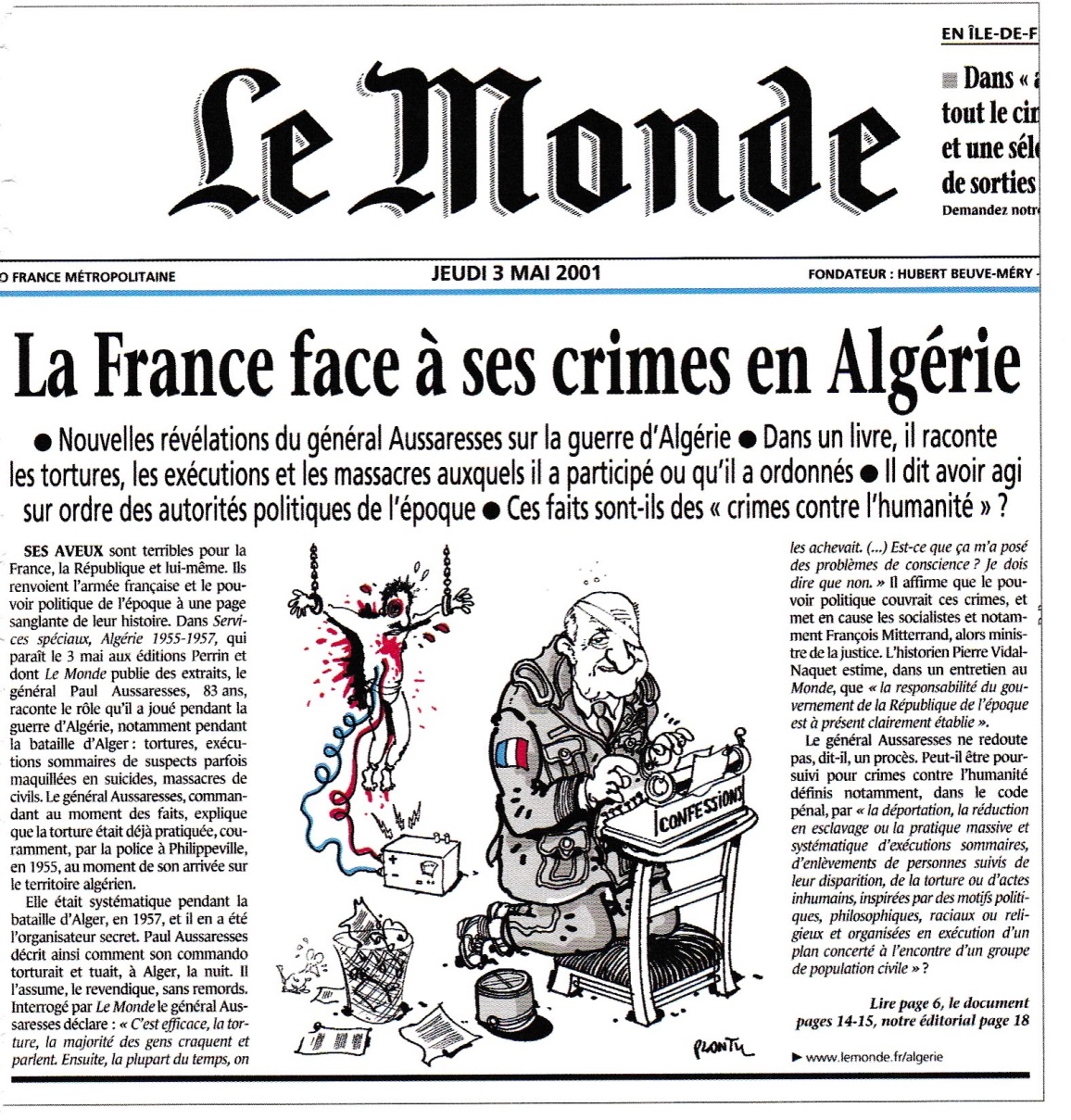 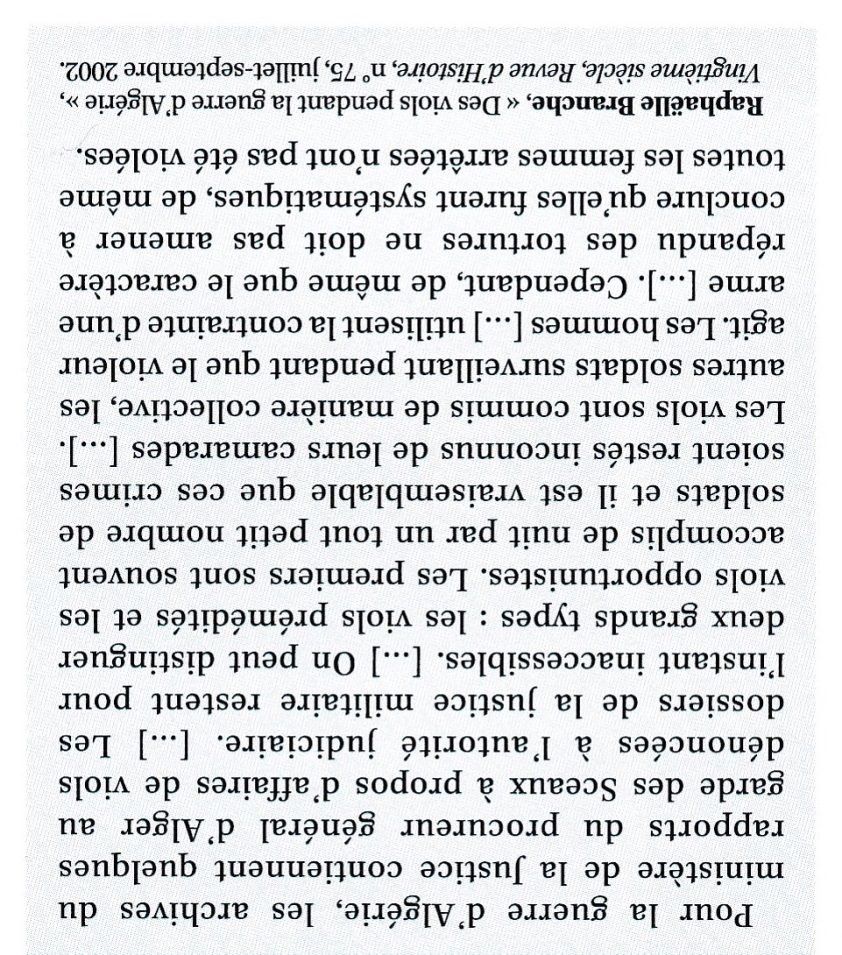 Violences dénoncées dans la BD
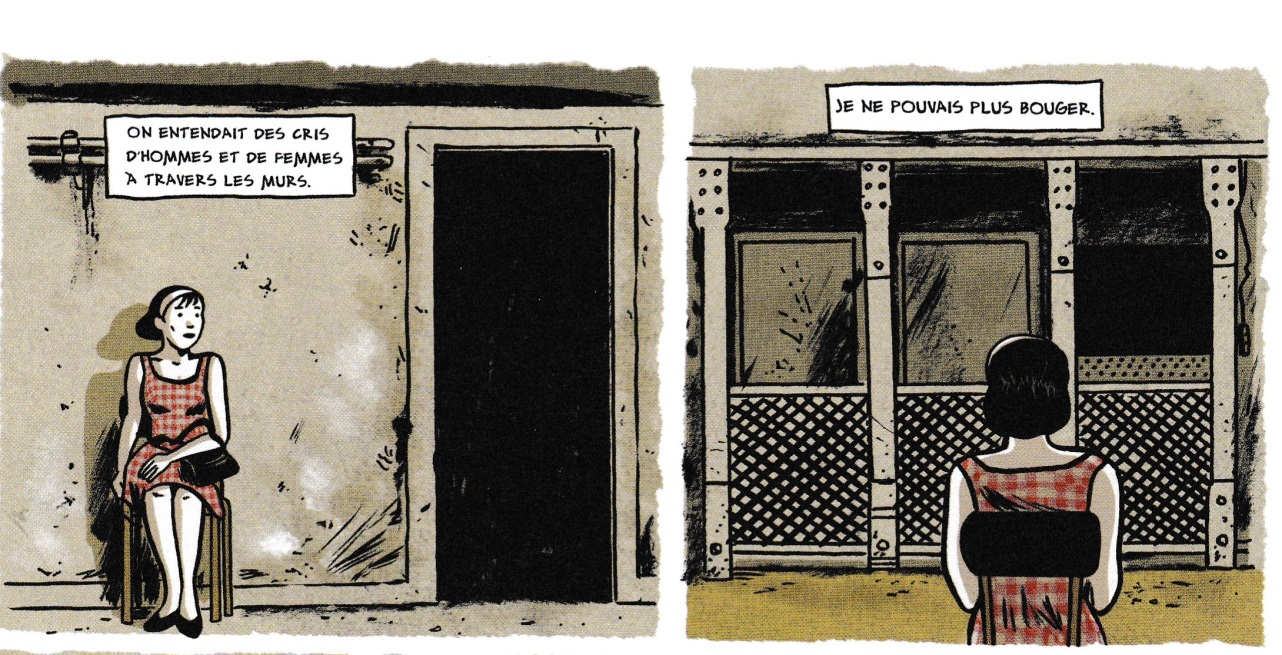 Par Djamila planches p 48-50: violences perpétrées par armée française
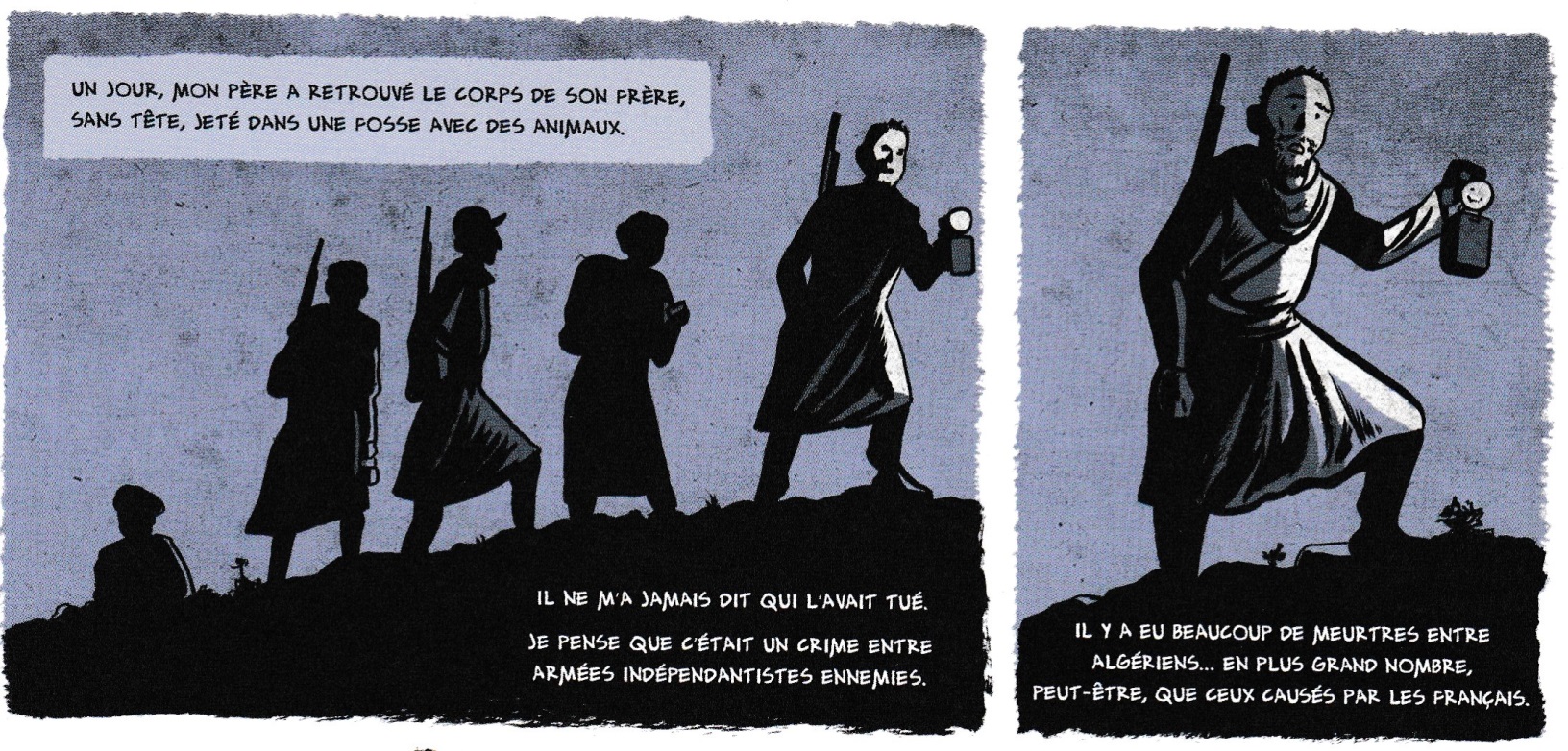 Par Saida , planches p 18,violences perpétrées par les nationalistes algériens
Un témoignage qui montre la difficile construction  de la mémoire de la torture
Des violences  contre la population en particulier à l’égard des femmes  sont nombreuses car femmes de plus en plus présentes  dans le conflit donc elles sont fichées , arrêtées + viol = méthode ordinaire de torture  ( pratique courante en kabylie en 1959)/ mais des viols  qui n’intéressent pas autorités militaires françaises , ni instrumentalisés par les nationalistes algériens/ Des journaux comme express font état de  l’emploi de la torture malgré la censure 

Au lendemain de la guerre: silence s’installe sur toutes les tortures

Années 90: travaux de R Branche : torture armé clé de la guerre  et les violences  accomplies sur ordre 

Années 2000 : 1ers témoignages  dans le monde : interview du général Aussaresses et témoignage d’une  ancienne combattante algérienne Louisette Ighilalriz ( torturée dans les locaux de la 10 division parachutiste du général Massu) mais pas de commission d’enquête  parlementaire sur la Torture en Algérie .
: Comment les mémoires de la guerre d’Algérie se sont –elles construites en France  grâce au travail des historiens ?
Mémoires et histoire de la guerre Algérie  en HGGSP
Autres bandes dessinées exploitables en classe
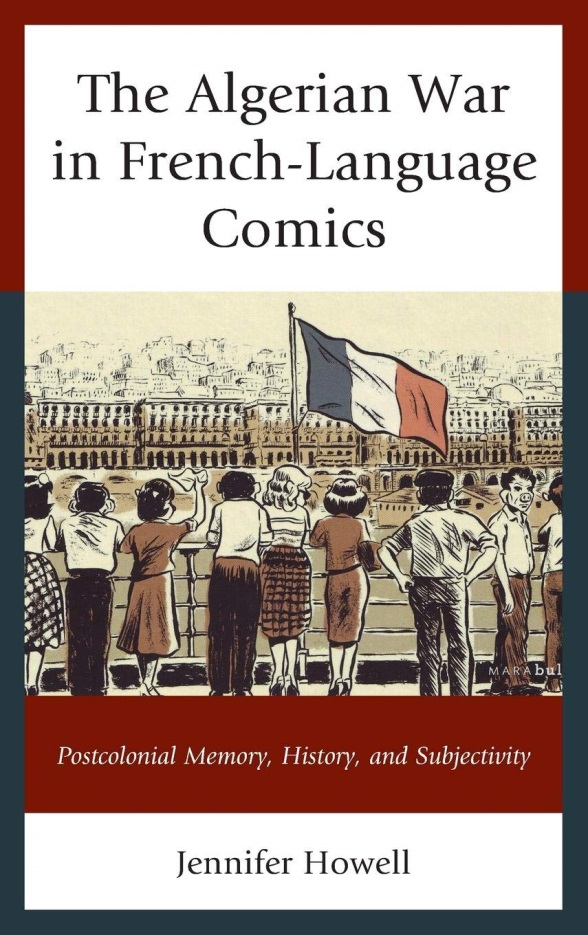 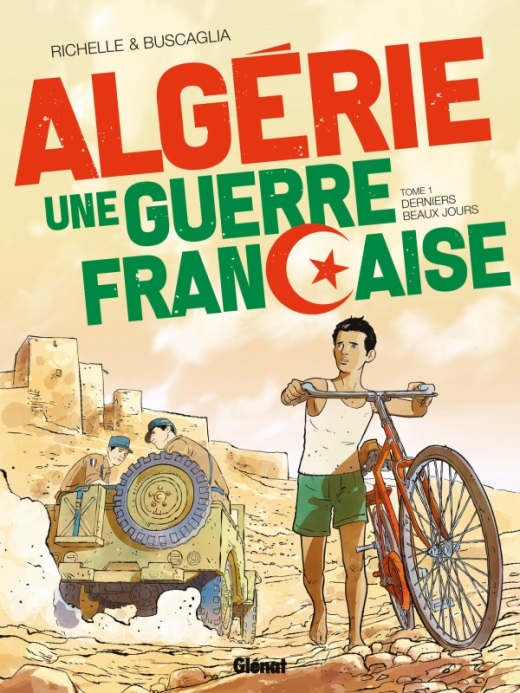 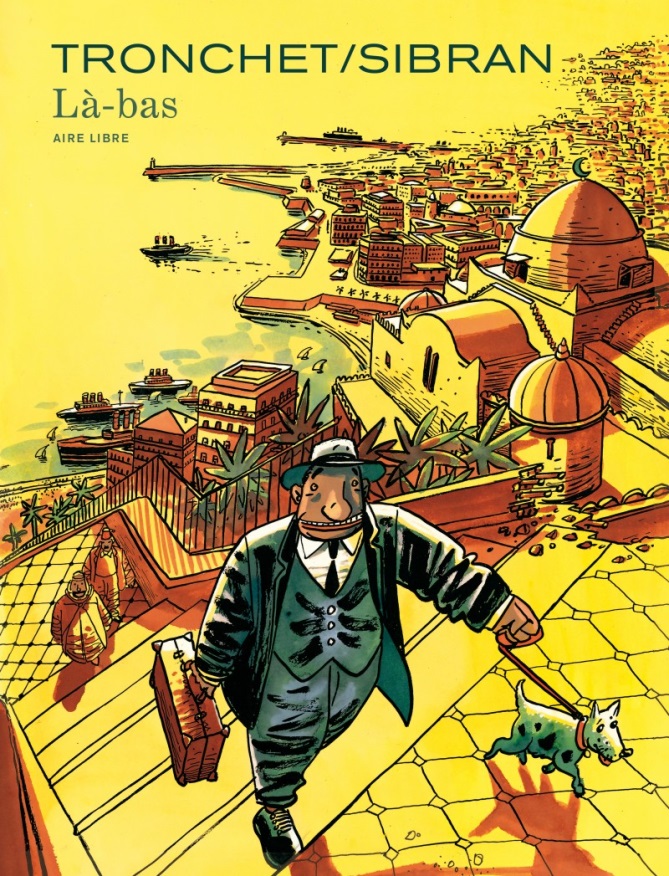 https://www.actuabd.com › Guerre-d-Algerie-et-bande-dessinee
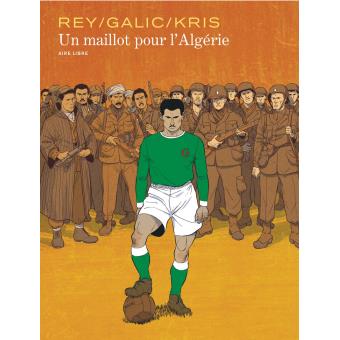 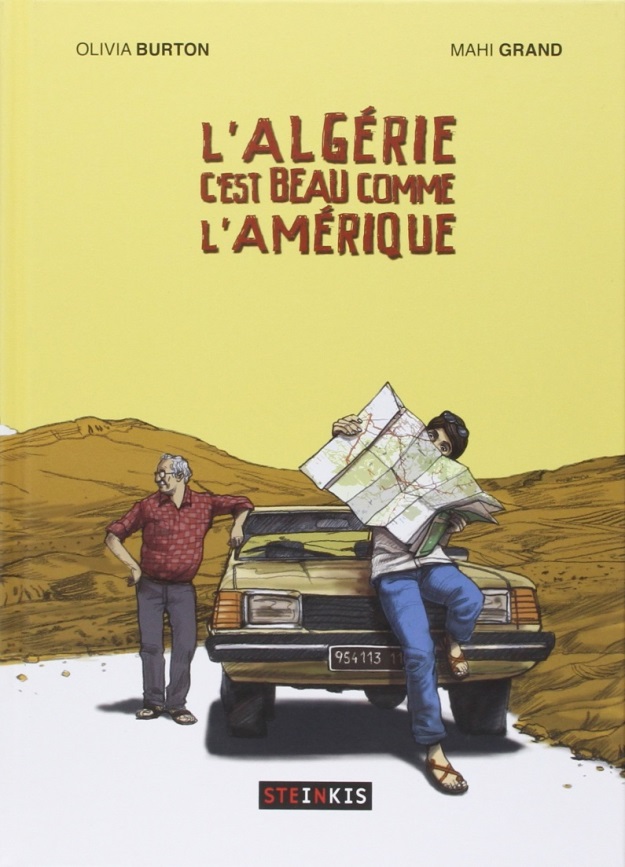 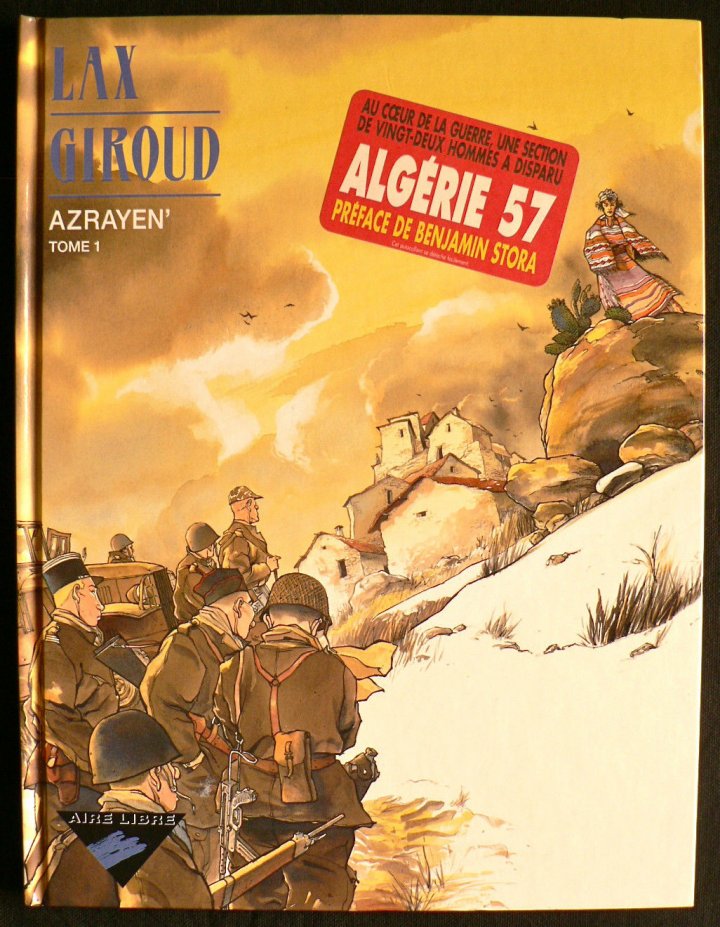 quelques références bibliographiques
Harbi Mohammed, Stora benjamin ( sous dir.de). La guerre d’Algérie 1954- 2004: la fin de l’amnésie , Paris, Robert Laffont, 2004
Stora benjamin, le mystère de Gaulle, son choix pour l’Algérie, Paris, Robert Laffont, 2009
Branche Raphaëlle, la guerre d’Algérie, une histoire apaisée? Seuil, Paris, 2005
Charbonnier Marc ( dir) dossier Histoire et mémoires de la guerre d’Algérie » historiens et géographes n°440, décembre 2017- janvier 2018
Perville Guy, la guerre d’Algérie, histoire et mémoires, CRDP d’Aquitaine, Bordeaux , 2008
Remi Dalisson, guerre d’Algérie, l’impossible commémoration, Armand Colin, Paris, 2018
Benjamin Stora, Tramor Quemeneur, Mémoires d’Algérie, librio n° 1125, Paris , 2012
Atlas de la guerre d’Algérie, Guy Pervillé, Cecile Marin , autrement, Paris , 2003
TDC, la guerre d’Algérie, n° 994
Des viols pendant la guerre d’Algérie, R Branche, revue 20e siècle, 2002/3 n°75
Documentation photographique, «  la guerre d’Algérie » de R Branche et S Thenaut, 2001
Dossier Guerre Algérie, site edutheque.afp.com
Article de Pascal Ory sur la BD Algérienne dans la revue l’histoire n°451 (page 84)